УПРАВЉАЊЕ ПРОЦЕСИМА​
Катедра за индустријско и менаџмент инжењерство
Наставници и сарадници
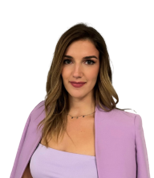 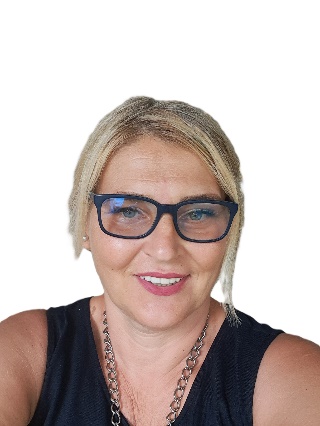 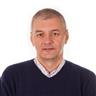 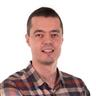 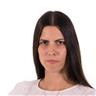 Ивона Јовановић, MSc
Проф. др Драгослав Словић
Проф. др Барбара Симеуновић
Проф. др Драгана Стојановић
Проф. др Иван Томашевић
Наставници и сарадници
Прoф. др Драгослав Словић
           Е-маил: dragoslav.slovic@fon.bg.ac.rs
	Кабинет: 120

Прoф. др Барбара Симеуновић
           Е-маил: barbara.simeunovic@fon.bg.ac.rs
	Кабинет: 221

Прoф. др Драгана Стојановић
           E-маил:dragаna.stojanovic@fon.bg.ac.rs
	Кабинет: 221

Прoф. др Иван Томашевић
           Е-маил: ivan.tomasevic@fon.bg.ac.rs
	Кабинет: 221

Ивона Јовановић
           Е-маил: ivona.jovanovic@fon.bg.ac.rs
	Кабинет: 121
Циљ предмета
Упознавање студената са проблемима процесног приступа и управљања процесима у производним и услужним пословним системима. 

 Студенти ће научити како да креирају, процене и изаберу најбоље решење за проблеме пројектовања, постављања, унапређивања и управљања пословним процесима и процесима рада, користећи специфичне методе инжењеринга и менаџмента.
4
Садржај предмета – теоријска настава
Управљање процесима – предмет, поступак, инструменти, циљеви. 
 Појам, значај и развој управљања пословним процесима. 
 Пројектовање, постављање, вођење и побољшавање система за управљање пословним процесима.
 Универзална технологија процесног приступа. Процесни модел као основа за управљање процесима.
 Идентификација и мапирање ланца вредности. Планирање и припрема процеса. 
 Препознавање кључних процеса у пословномсистему. Дефинисање надлежности и одговорности за управљање процесима. 
 Индикатори перформанси кључних процеса. Пројектовање система за мерење и праћење кључних процеса. 
 Дефинисање одговарајућег начина управљања процесима.
 Преиспитивање и побољшавање процеса.
5
Садржај предмета – практична настава
Процесна архитектура пословног система. Референтни модели процеса. 
 Зрелост процеса. 
 Пројектовање анатомске структуре пословног система. Мапирање и документовање кључних процеса. 
 Дефинисање надлежности и одговорности за управљање процесима. Повезивање анатомске и организационе структуре. Регистри процеса. 
 Дефинисање циљева пословног система. Индикатори перформанси  Превођење циљева пословног система на индикаторе перформанси кључних процеса. Инструменти за мерење и праћење процеса.    Модели за мерење перформанси процеса. 
 Информатичка подршка управљању процесима. 
 Студије случаја управљања процесима.
6
Начин полагања предмета
1. Практични рад на настави (до 40 поена)
Тимски рад
Практични део (до 60 поена)
Управљање процесима у компанији ____________________

ИЛИ

2. Полагање теорије – писани испит
Максимално 100 поена 

Скала за оцењивање:
7
Литература
Основна: 
Радовић, М., Томашевић И., Стојановић Д., Сименуновић Б.,  Инжењеринг процеса, ФОН, 2012. 

Допунска: 
Dumas, M., La Rosa, M., Mendling, J., & Reijers, H. A., Fundamentals of business process management, Heidelberg: Springer, 2018.  
Harmon, P., Business process change: Management Guide for Managers and Process Professionals, 4th Edition, Morgan Kaufman Puiblishers, Cambridge, 2019.   
Von Brocke, J., Rosemann, M.: Handbook on Business Process Management I – Introduction, Methods and Information Systems, 2nd Edition, Springer, Berlin, 2014.  
Von Brocke, J., Rosemann, M.: Handbook on Business Process Management II – Strategic Alignment, Governance, People and Culture, 2nd Edition, Springer, Berlin, 2014.
8
УПРАВЉАЊЕ ПРОЦЕСИМА​
Катедра за индустријско и менаџмент инжењерство